Тема: " Больше в несколько раз, меньше в несколько раз"
Бушманова Наталья Васильевна,учитель начальных классовМБОУ «Средняя общеобразовательная школа№1 имени Героя России М.Г. Ефремова» г. Таруса
ЦЕЛЬ УРОКА
раскрытие смысла слов “больше (меньше) в несколько раз”
Расположите числа в порядке возрастания
18, 9, 45, 27, 36, 72, 54, 63, 

9, 18, 27, 36, 45, 54, 63, 72
Соотнесите названия компонентов с действиями
делимое
делитель
частное

множитель
множитель
произведение
умножение



деление
Самопроверка
делимое
делитель
частное

множитель
множитель
произведение
деление


умножение
Соотнесите названия компонентов с действиями
слагаемое
слагаемое
сумма

уменьшаемое
вычитаемое
разность
вычитание



сложение
Самопроверка
слагаемое
слагаемое
сумма

уменьшаемое
вычитаемое
разность
сложение



вычитание
Математический диктант
Увеличьте 17 на 2.
Уменьшите 52 на 2.
Назовите число, которое в 5 раз больше, чем 7.
 Назовите число, которое в 5 раз меньше, чем 35
19, 50, ?, ?
Практическая работа
Положите слева 2 квадрата, а справа 3 раза по 2 квадрата
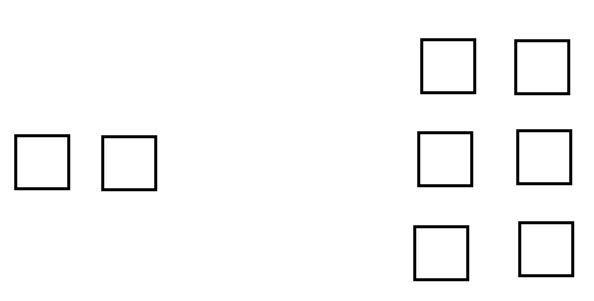 Практическая работа
Положите слева 4 треугольника, а справа 3 раза по 4 треугольника
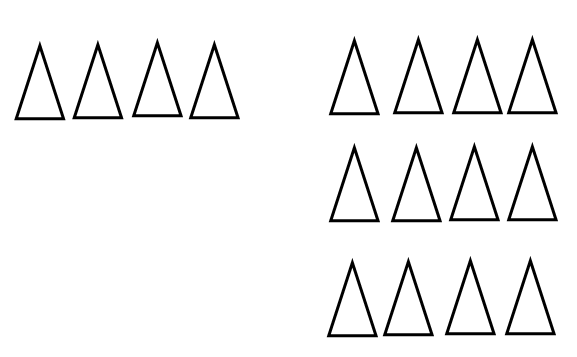 Работа с учебником
Дополните схему, решите задачу
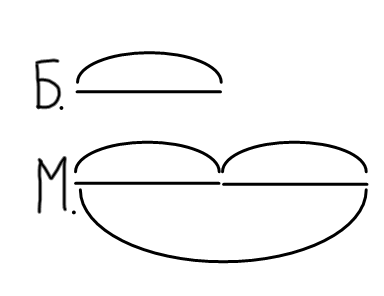 Работа с учебником
Дополните схему, решите задачу
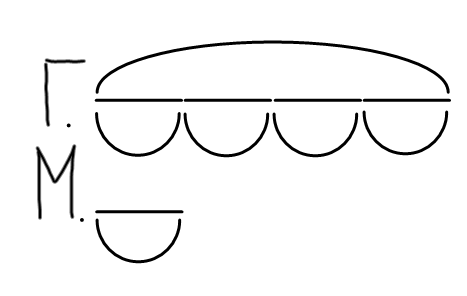 Итог урока. Рефлексия
- Вспомним тему урока? Может эта тема  пригодиться вам в жизни? - Чему учились на уроке? - Какое задание вам показалось самым интересным?
-Что вам показалось сложным?
-Что помогало нам на уроке? 
-Кто помогал нам на уроке? Кто из ребят хорошо работал? 
-Оцените свою работу
Литература
Т.А. Демидова, С.А. Козлова и др. «Моя математика». 2 класс, учебник в 3-х частях)— М.:Баласс, 2012
Т.А. Демидова, С.А. Козлова и др. «Моя математика». 2 класс. Методические рекомендации для учителя — М.:Баласс, 2012